MANDIBLE , CERVICAL VERTEBRAE
By
Dr Abulmaaty MohamedAssistant professor Anatomy & Embryology Mutah University
MANDIBLE
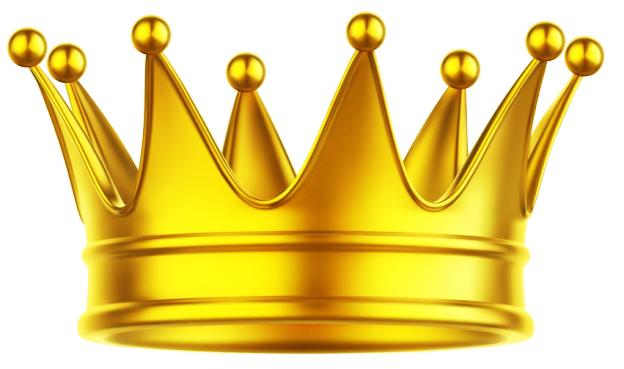 MANDIBLE
MANDIBLE
Ligaments related to mandible
1-Tempromandibular ligament
 from articular eminence
 to lateral side of neck
2-Stylomandibular ligament
 from styloid process
 to angle of mandible
3-Pterygomandibular ligament 
from pterygoid Hamulus
 to posterior end of Mylohyoid line
4-Sphenomandibular ligament
 from spine of sphenoid 
  to lingula
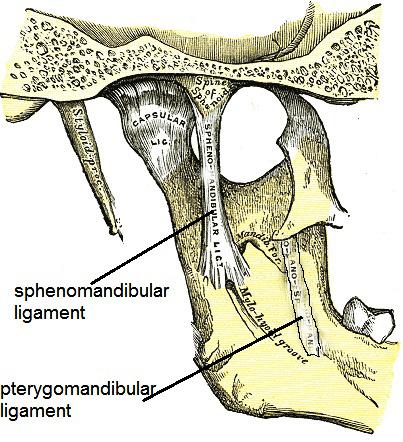 VERTEBRAE
VERTEBRAE
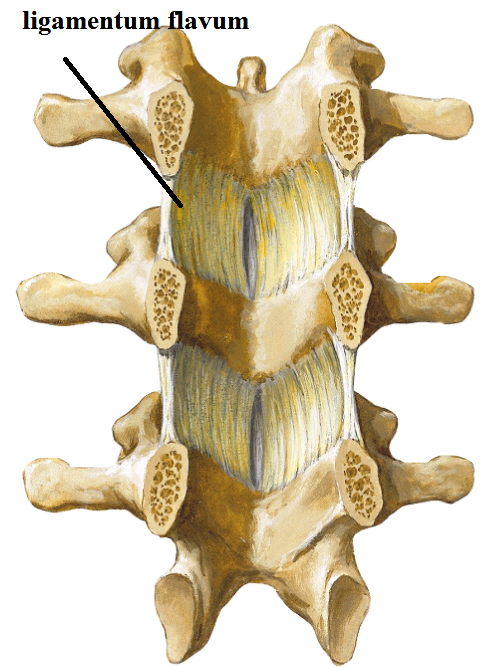 CERVICAL VERTEBRAE
NO. 7 
characters   
1-presence of foramen transverserium  2-bifid spine
classified into 
a- Typical  3-6.
b- atypical 
 1 (atlas)
 2 (axis)
 7  its spine is not bifid
CERVICAL VERTEBRAE
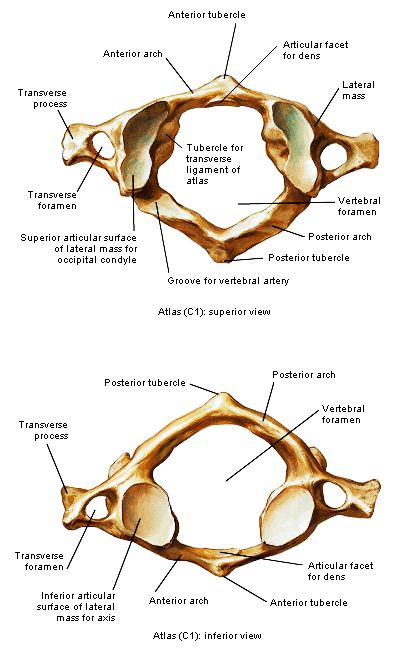 C1  ATLAS
-a bony ring formed of
   2 lateral masses connected together by
    short anterior arch and 
    a longer posterior arch.
-the 2 Lateral mass carries
 a kidney-shaped superior articular facet
, articulates with occipital condyle
 to form atlanto-occipital joint
 and a nearly circular inferior articular
 facet, articulates with Body of axis
 to form the lateral atlanto-axial joint
CERVICAL VERTEBRAE
C1  ATLAS
- The sides of the lateral masses give rise to a pair of transverse processes. Each transverse process presents a foremen transverserium.
- The medial side of each lateral mass presents a tubercle for attachment of the transverse ligament of the atlas. 
- The anterior arch carries an anterior tubercle. Posteriorly, the anterior arch carries an articular Facet articulates with the facet on the Front of the dens of the axis to form the median atlanto-axial joint.
- Posterior arch presents a groove on its upper surface behind lateral mess on each side for the 3rd part of vertebral artery. Its back shows a posterior tubercle in the middle
CERVICAL VERTEBRAE
C2   AXIS
It is characterized by the presence of dens or odontoid process which projects from the upper part of the body. 
The dens is grooved posteriorly by transverse ligament of atlas.
Atlanto occipital joint
Type: synovial.
Variety: condylar.
Articular surfaces:
Above: 
occipital condyles of the skull
Below: 
the kidney shaped
 articular facet of C1(atlas)
Atlanto occipital joint
Ligaments:
1- Anterior Atlanto-occipital membrane.
From: upper border of anterior arch of atlas
To     : anterior margin of foramen magnum
2- Posterior Atlanto-occipital membrane.
From: upper border of posterior arch of atlas
To     : posterior margin of foramen magnum
Movements: - (head nodding = saying yes)
1- Flexion.
By longus capitis & rectus capitis anterior
2- Extension
By semispinalis capitis, rectus capitis posterior major & minor, sup. oblique
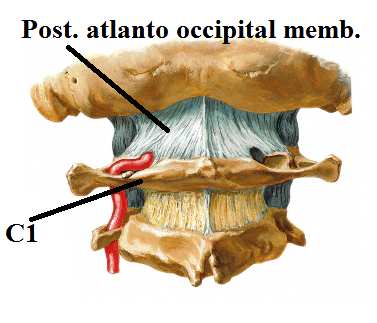 Atlanto axial joints
Atlanto axial joints
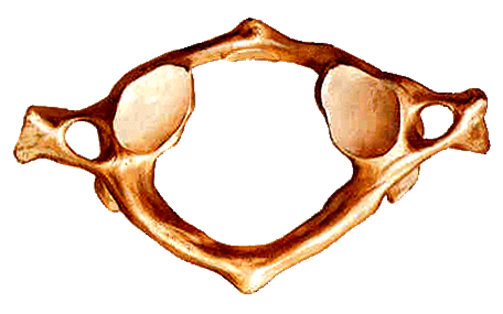 3 joints (1 median & 2 lateral Atlanto axial)
Type: synovial
Variety: the median is pivot 
              while the 2 lateral are plane
Articular surfaces:
The median Atlanto axial: 
Between  the odontoid process of axis 
& anterior arch of atlas and transverse ligament of atlas 
The lateral Atlanto axial joints:
Between the  articular facets of atlas & axis
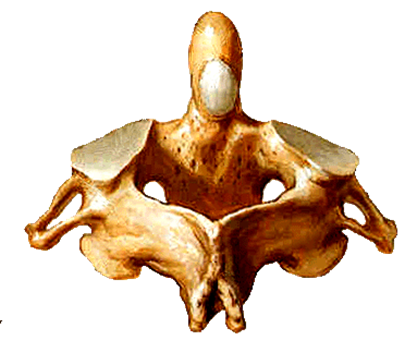 Atlanto axial joints
Ligaments:
1- Apical ligament.
From: tip of odontoid process of C2 
To     : anterior margin of foramen magnum.
2- Alar ligament.
From: sides of odontoid process of C2 
To     : medial sides of occipital condyle.
3-Cruciate ligament:
Transverse ligament between two tubercles on the atlas.
Vertical ligament, upper band, from transverse ligament to the basilar part of occipital bone, lower band from transverse ligament to the body of the axis
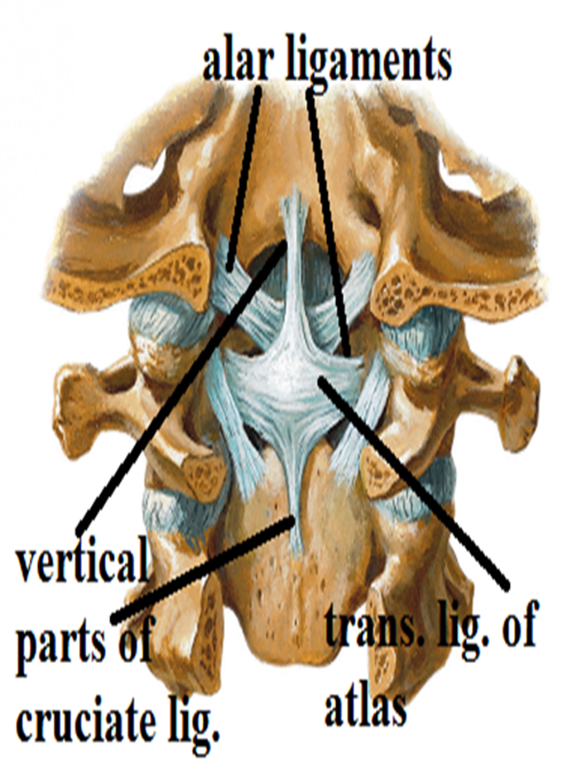 Atlanto axial joints
Ligaments:
4- Memberana tectoria
the continuation of post. Long. ligament
From: back of body of C2
To     : clivus in front of foramen magnum 

Movements: - (head rotation = saying no)
By rectus capitis post major, inferior oblique, splenius capitis of one side & Sternomastoid of the opposite side
THANQ